MAKHLUK HIDUP DAN LINGKUNGANNYA
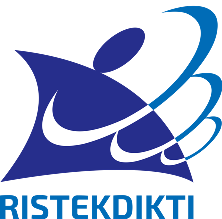 Pendahuluan
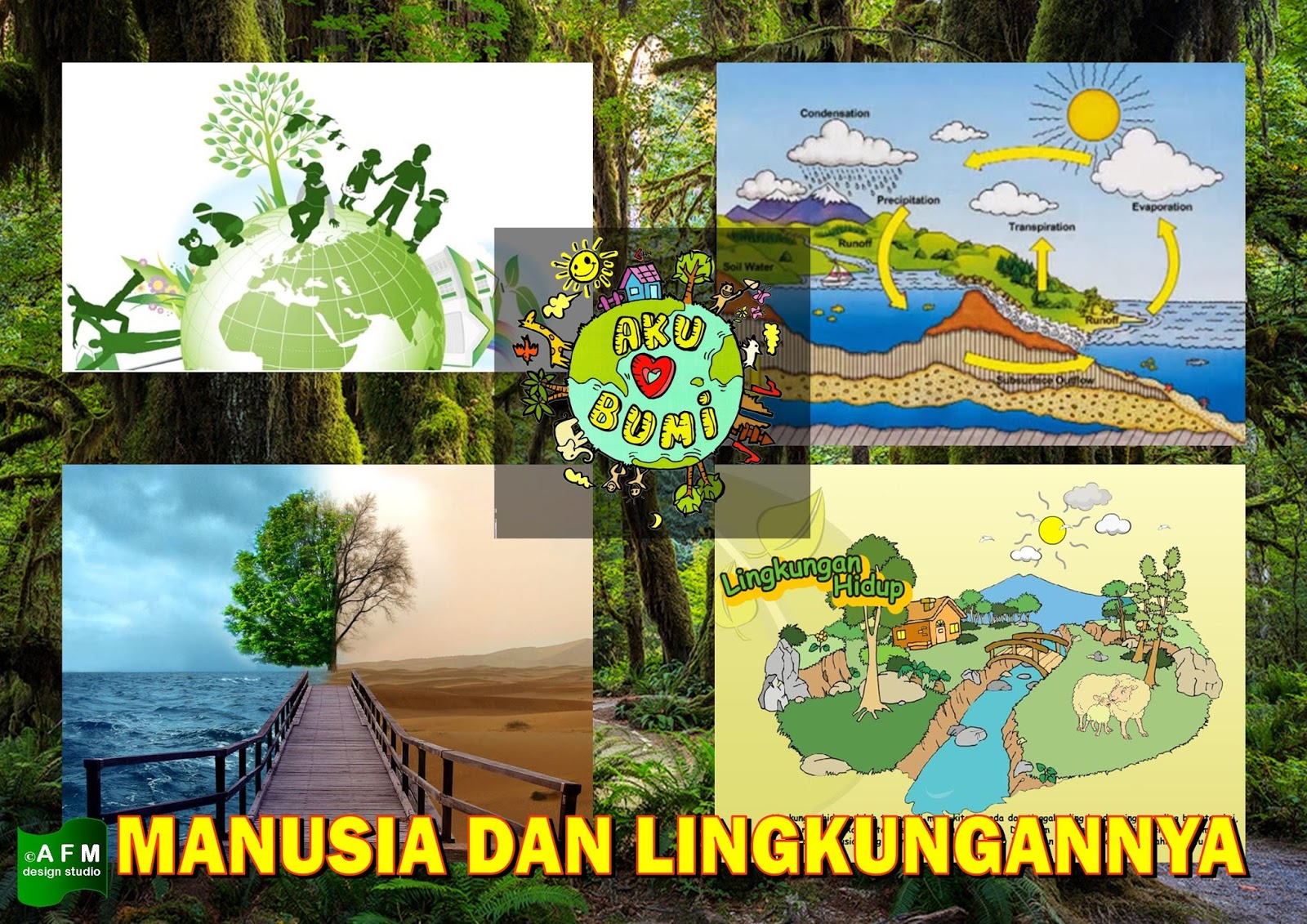 Alam lingkungan manusia terdiri dari komponen - komponen makhluk hidup dan tak hidup (benda - benda mati).Dalam mempelajari lingkungan hidup kita perlu memahami konsep - konsep ekologi.
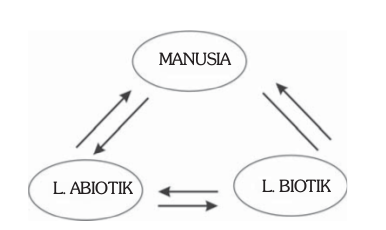 2
Sub Kegiatan Belajar 1 - Ekologi
3
A
PRINSIP-PRINSIP EKOLOGI
4
Did you know about Echology?
Ekologi
Salah satu cara untuk mempelajari makhluk hidup

Ilmu yang mempelajari hubungan timbal balik atau interaksi antara makhluk hidup dengan lingkungannya, baik biotik maupun abiotik (Ernest Haeckel, 1834 - 1914)

Ruang lingkup ekologi berkisar pada tingkat populasi, komunitas, dan ekosistem
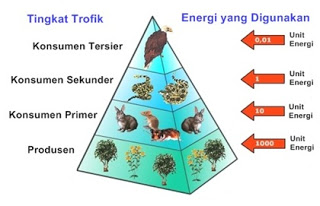 5
PRINSIP-PRINSIP EKOLOGI
1. Faktor Biotik
2. Faktor Abiotik
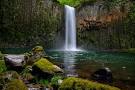 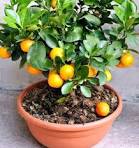 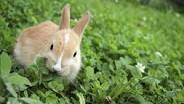 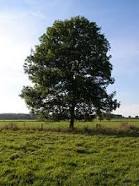 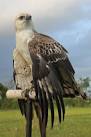 Faktor biotik adalah faktor hidup yang meliputi semua makhluk hidup di bumi, baik tumbuhan maupun hewan.
Faktor abiotik adalah faktor tak hidup yang meliputi faktor fisik dan kimia.
6
1. Faktor biotik
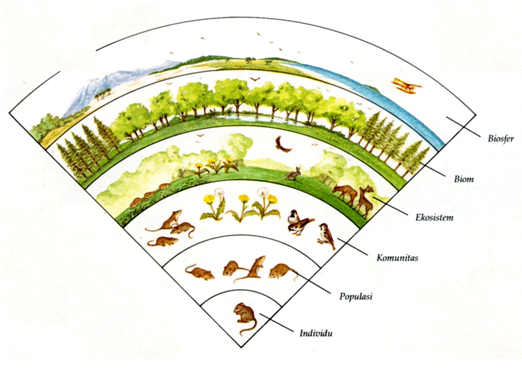 7
Untuk berinteraksi dengan makhluk hidup dan lingkungan serta untuk mempertahankan hidupnya, setiap makhluk hidup memiliki suatu ciri penyesuaian diri yang dinamakan ADAPTASI.
Adaptasi
2. Adaptasi Fisiologi
Adaptasi Morfologi
3. Adaptasi Tingkah Laku
Penyesuaian fungsi fisiologi tubuh untuk mempertahankan hidupnya.
Penyesuaian bentuk tubuh untuk kelangsungan hidupnya.
Adaptasi yang didasrkan pada tingkah laku.
Pura-pura tidur atau mati
Migrasi
Kelenjar bau
Kantong tinta
Mimikri pada kadal
Gigi khusus
Moncong
Paruh 
Daun
Akar
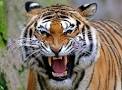 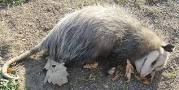 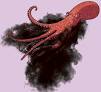 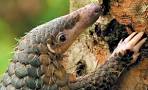 8
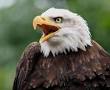 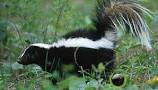 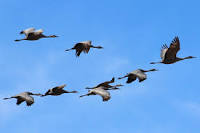 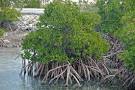 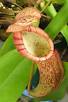 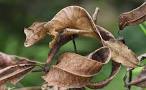 B
EKOSISTEM
9
Produsen
Konsumen 
Pengurai
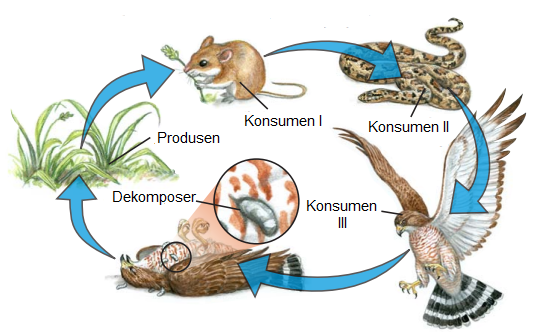 Suhu
Sinar matahari
Air
Tanah
Ketinggian 
Angin
Garis lintang
10
C
KLASIFIKASI HEWAN BERDASARKAN MAKANANNYA
11
Klasifikasi Hewan Berdasarkan Makanannya
Binatang pemakan segala (tumbuhan dan daging). Contohnya ayam, tikus dan sebagainya.
Hewan pemakan hewan lain. Hewan predator terbagi atas:
Karnivor yaitu binatang buas pemakan hewan berdaging. Contohnya : harimau, singa dan sebagainya.
Insectivor yaitu binatang pemakan serangga. Contohnya : cecak, katak dan sebagainya.
Hewan pemakan tumbuhan. 
Contohnya : kambing, kelinci, sapi dan sebagainya.
12
Sub Kegiatan  Belajar 2 – Saling Ketergantungan antara Makhluk Hidup
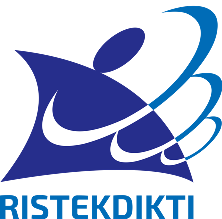 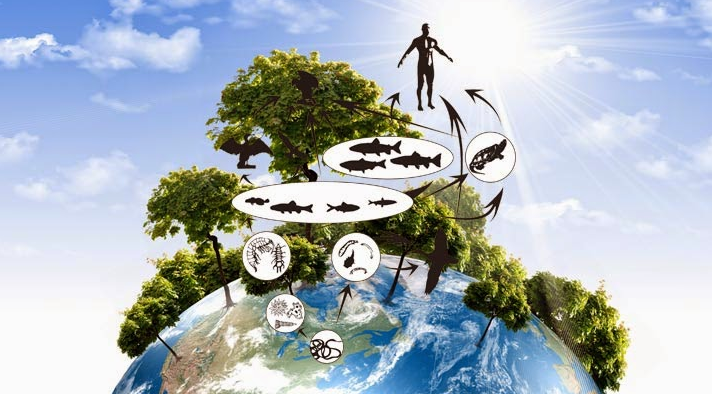 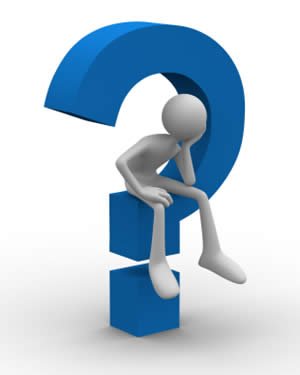 Benarkah makhluk hidup saling ketergantungan dengan makhluk hidup lainnya?
14
pengantar
1
Suatu organisme hidup akan selalu membutuhkan organisme lain dan lingkungan hidupnya. Anda masih ingat bahwa ekologi merupakan ilmu yang mempelajari lingkungan  termasuk organisme di dalamnya dan hubungan antara organisme dengan organisme lain serta organisme dengan lingkungannya
Organisme dengan lingkungan
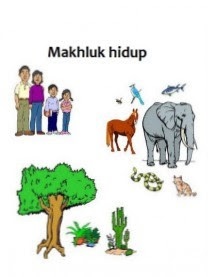 15
Ketergantungan organisme dengan lingkungan
Suatu organisme hidup akan selalu membutuhkan organisme lainnya dan lingkungan hidupnya
bersifat saling mempengaruhi atau timbal balik
Hubungan timbal balik antara biotik dengan abiotik membentuk ekologi yang disebut ekosistem
Dalam suatu ekosistem terdapat struktur dan tingkat trofik dari organisme yang menyebabkan terjadi pada proses rantai makanan dan jaring-jaring makanan
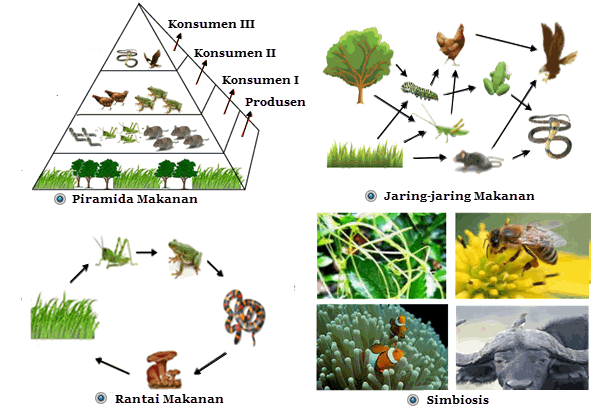 16
Tingkat Trofik
Tingkat trofik adalah hubungan antara produsen dan konsumen untuk memperoleh energi. Hubungan ini dapat digambarkan dalam bentuk piramida energi. Produsen sebagai dasar piramida mendapat energi lebih besar, kemudian di atas produsen adalah herbivora mendapat energi makin berkurang, selanjutnya diatasnya herbivora adalah karnivora yang memperoleh energi makin kecil lagi.
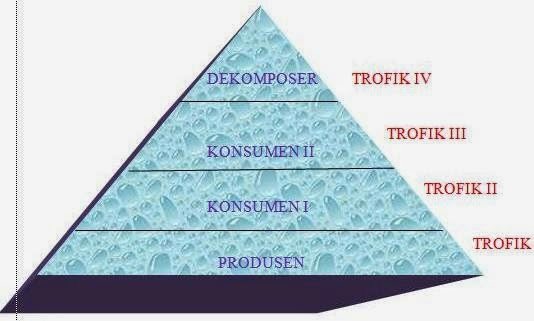 17
1
Rantai Makanan
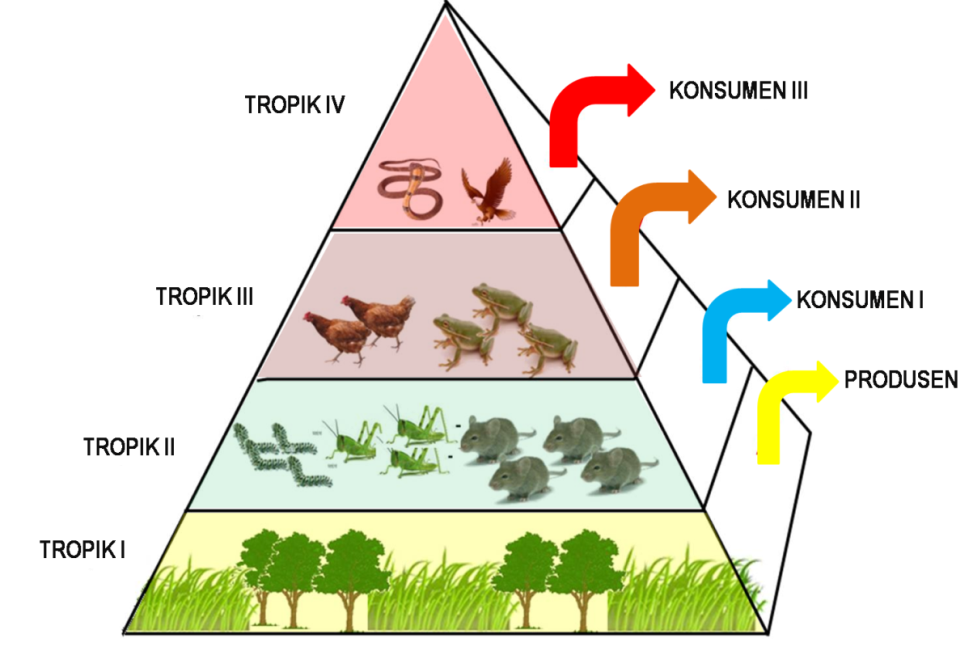 Rantai makanan adalah pengalihan energi dari sumbernya dalam tumbuhan melalui sederetan organisme yang makan dan yang dimakan.
Tanaman Padi
Tikus
Ular sawah
Elang
18
Hubungan antar komponen dalam ekosistem
Aliran energi merupakan rangkaian urutan pemindahan bentuk energi satu ke bentuk energi yang lain dimulai dari sinar matahari lalu ke produsen, konsumen primer, konsumen tingkat tinggi, sampai ke pengurai atau saproba atau dekomposer di dalam tanah. Siklus ini berlangsung dalam ekosistem.
Cahaya matahari
Bahan-bahan mentah / mineral
Produsen
Sisa-sisa organisme yang mati
Konsumen 1
Konsumen 2
Pengurai
Konsumen 3
19
2
Jaring-jaring makanan
Jaring - jaring makanan adalah beberapa atau kumpulan rantai makanan yang saling berhubungan.
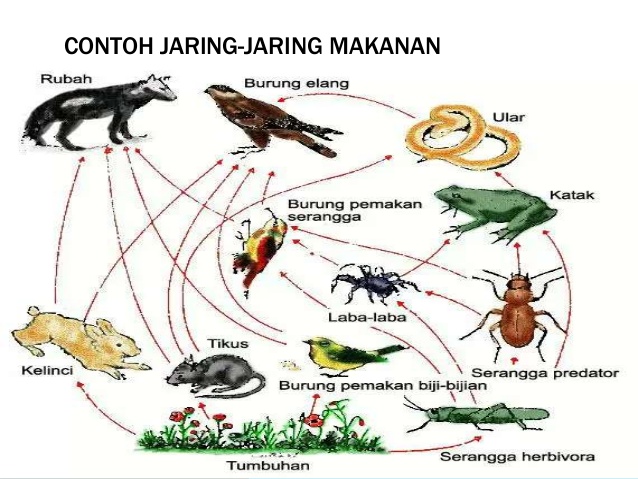 20
Jarang-jaring makanan
Sebaliknya tentu ada satu organisme yang suka makan lebih dari satu macam organisme. Sehingga kalau Anda perhatikan rantai makanan yang telah Anda buat tadi menjadi saling silang (jaring - jaring).
Apabila Anda mencoba menyusun rantai - rantai makanan dari suatu habitat, coba Anda perhatikan rantai makanan itu, tentu ada satu organisme yang disukai oleh lebih dari satu organisme atau ada satu organisme
Disebut dengan jaring-jaring makanan
Contoh yang dapat Anda lihat dalam kehidupan sehari - hari adalah tumbuhan rumput. Rumput itu dapat dimakan oleh belalang, ulat, kambing, ayam, kuda, sapi dan sebagainya. Begitu pula kelinci dapat dimakan oleh ular dan serigala.
21
Jaring-jaring makanan
Panah - panah di samping menunjukkan proses saling makan, semua berpangkal pada satu, yaitu tumbuh - tumbuhan yang berhijau daun. Dengan melihat pada panah - panah itu yang jalin menjalin, dikatakanlah bagan di atas sebagai jaring - jaring makanan. Memang tiap - tiap ekosistem, di alam ini terdapatlah jaring - jaring makanan.
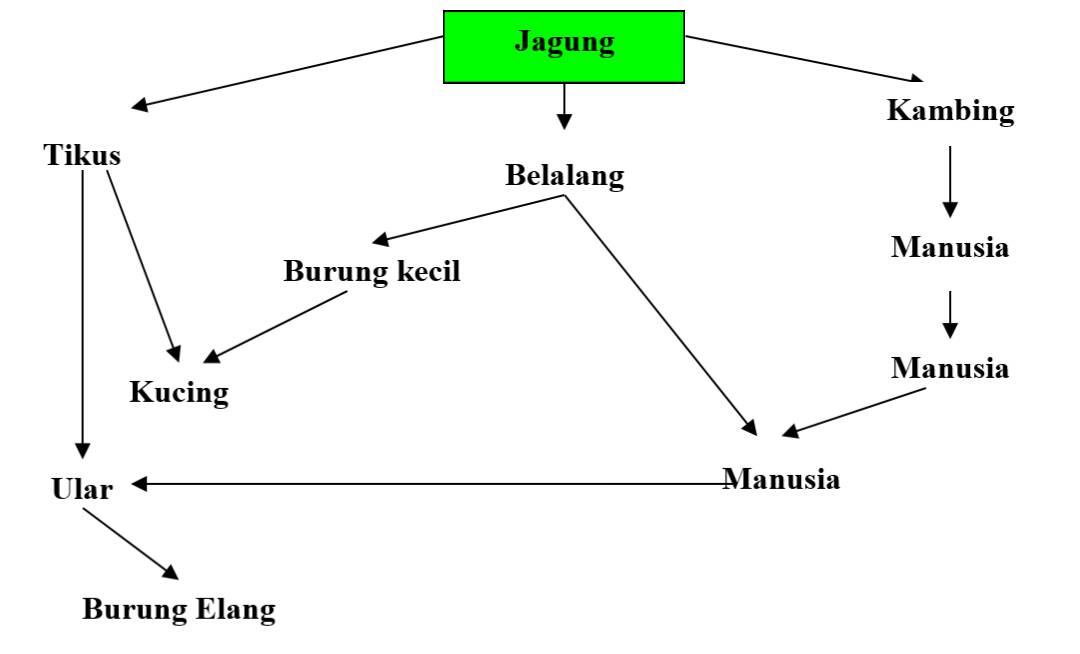 22
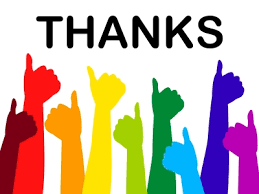 23